Value Chain
Michael S.
www.Flixabout.com
Porter
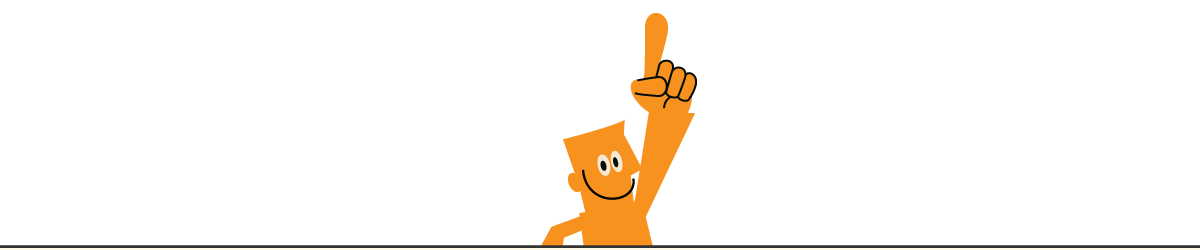 Professor; Ph.D. in business economics
Born 1947
Value Chain
FIRM INFRASTRUCTURE
HUMAN RESOURCE MANAGEMENT
TECHNOLOGY DEVELOPMENT
PROCUREMENT
INBOUND
LOGISTICS
SERVICE
OUTBOUND
LOGISTICS
MARKETING
& SALES
OPERATIONS
More on the subject: 



www.Flixabout.com
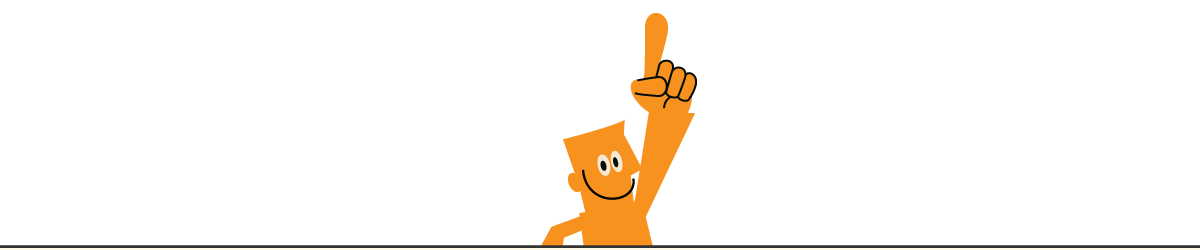